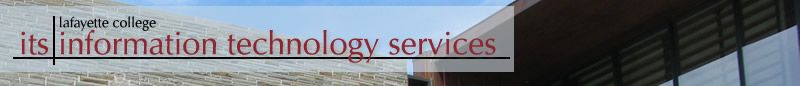 OpenLDAP
Bob Bailey, Senior Developer 
Lafayette College, Easton , Pa
[Speaker Notes: Introduction slide]
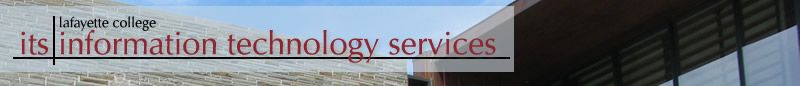 Why Use OpenLDAP?
Mature software
Simple config
Flexible and extensible
Included in Linux distributions
It’s free!
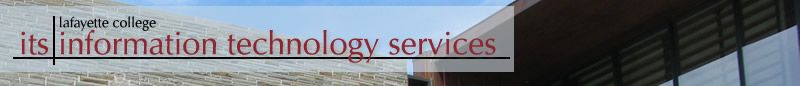 OpenLDAP Provides:
Basic  authentication/authorization
User ID and password
Attributes
Stored information about users
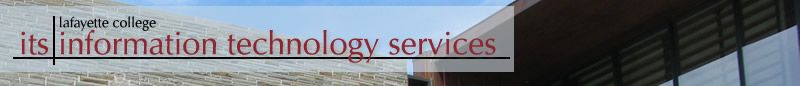 OpenLDAP Authorization:
eduPerson attributes
Context
Group membership
Combined with memberOf attribute
Part of user record
Multivalued
DN of a group
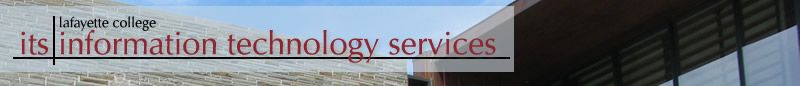 Merge with Shibboleth
Compose attributes based on memberOf
Release to service provider
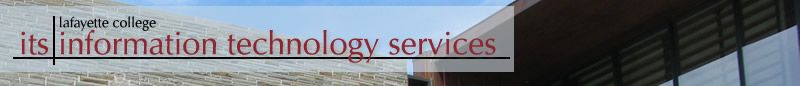 Other LDAPs
Novell eDirectory
Microsoft Active Directory
Fully capable but not FREE!!
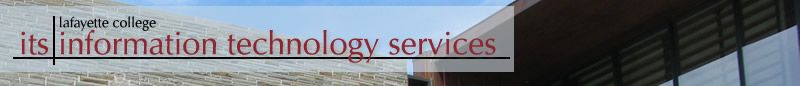 Questions?